Timber Heritage Association 2016
Sense of Place
a. A characteristic of a place itself that is memorable or distinctive, thus particular cities, symbolic, or sacred locations like New York, Stonehenge, or Jerusalem may be said to have a strong sense of place, a uniquely significant meaning for large numbers of people. Such places may be culturally specific.

b. The consciousness that people themselves have of places that possess a particular significance to them, either personal or shared. Places where significant events have occurred may also elict a strong sense of place.
Giant Redwoods as a Sense of Place
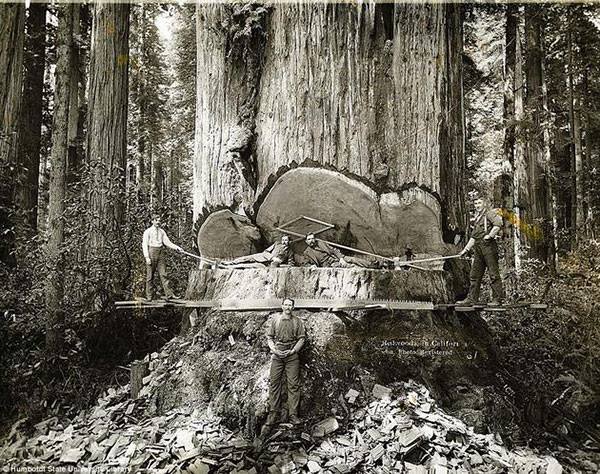 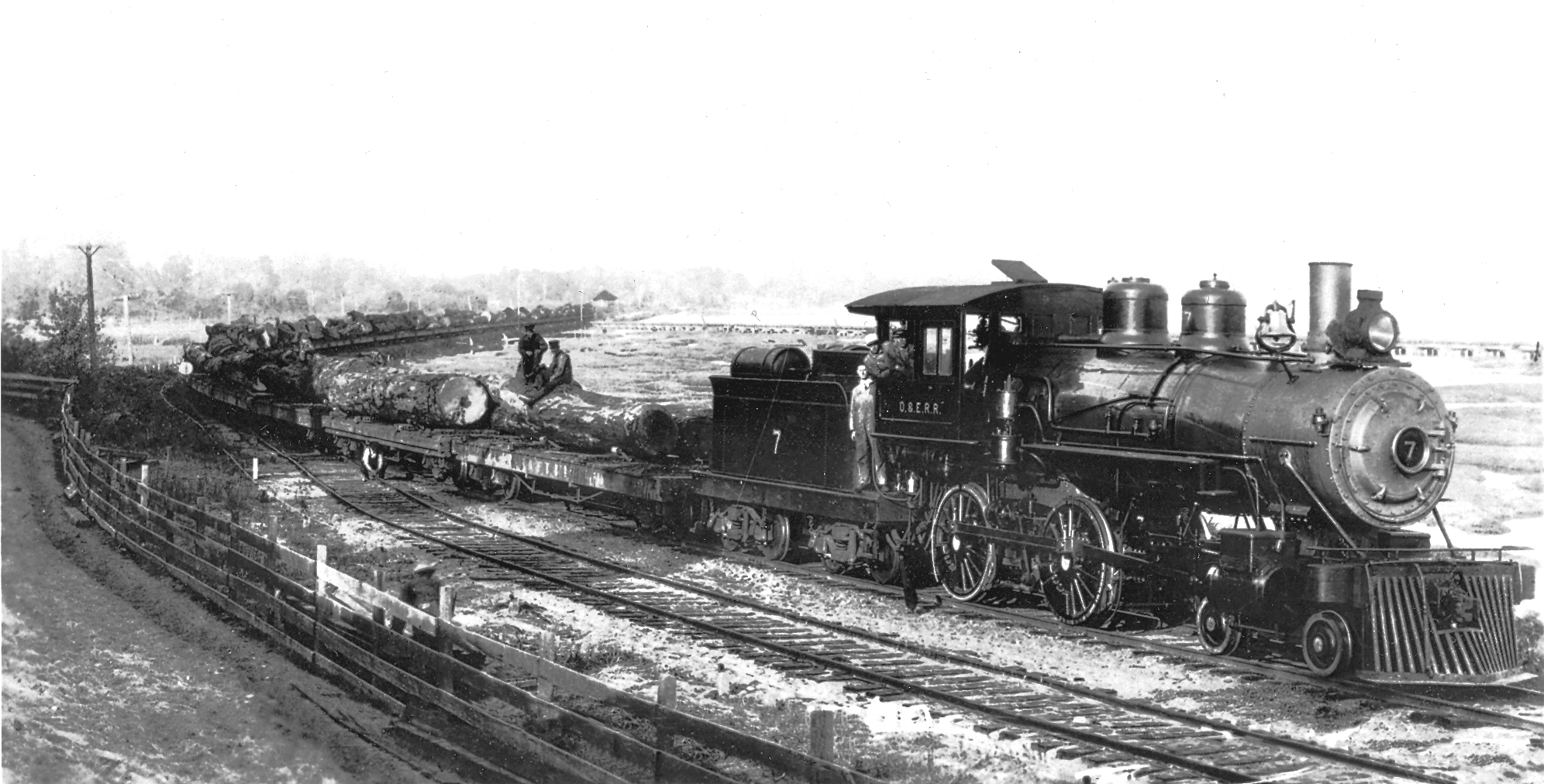 Bridging the Gap from Old to New
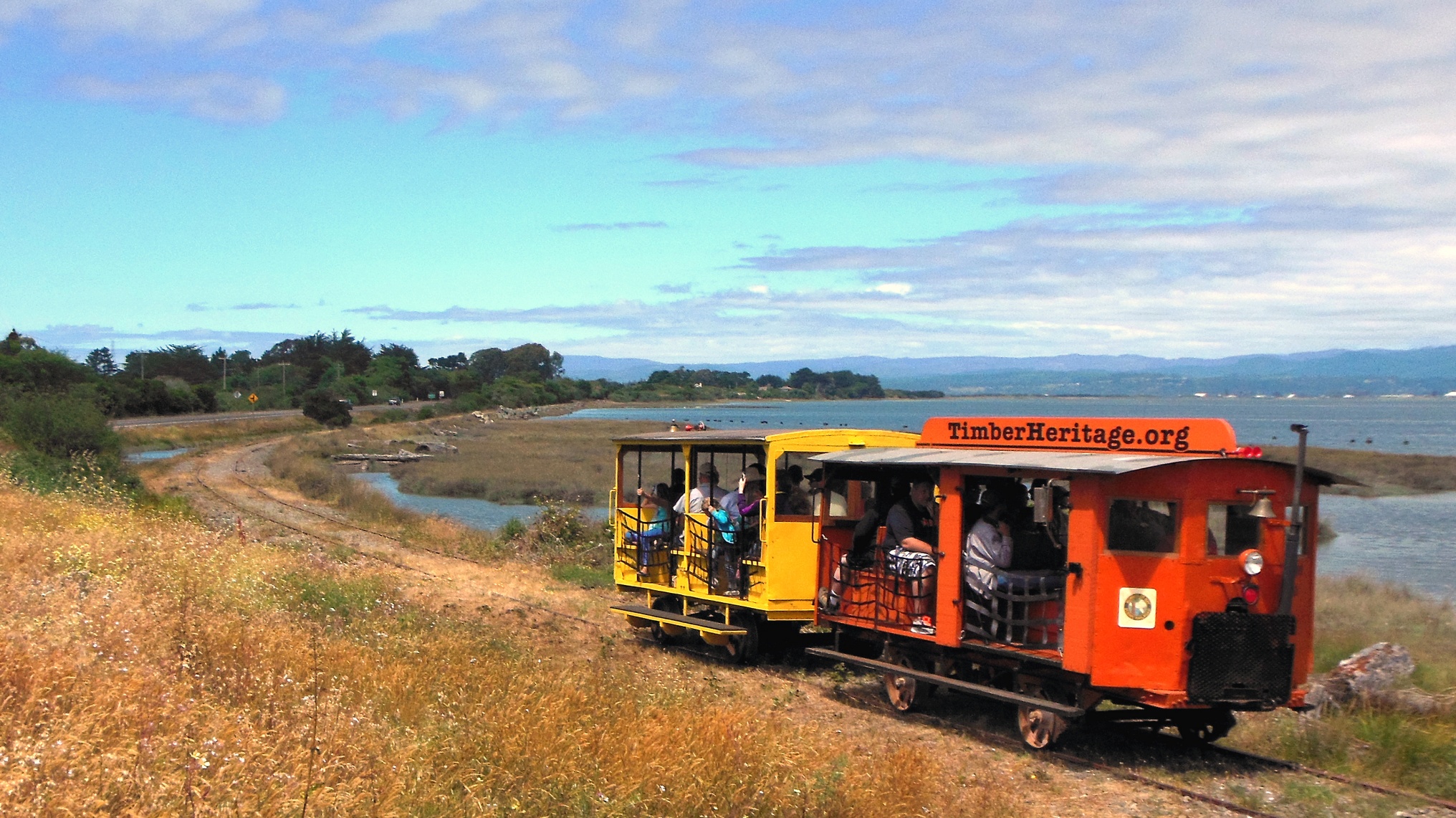 Educational Tours Maintain the Sense of Place
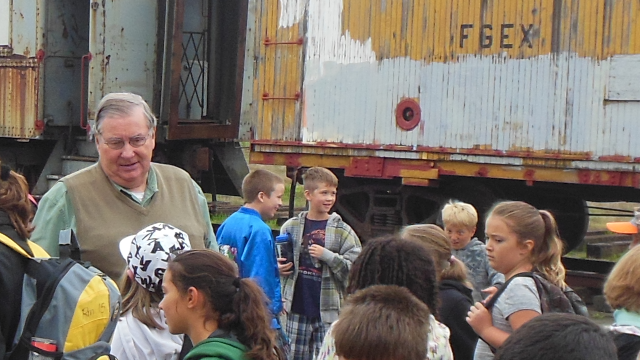 It is a Lot of Work to Prepare for the Future
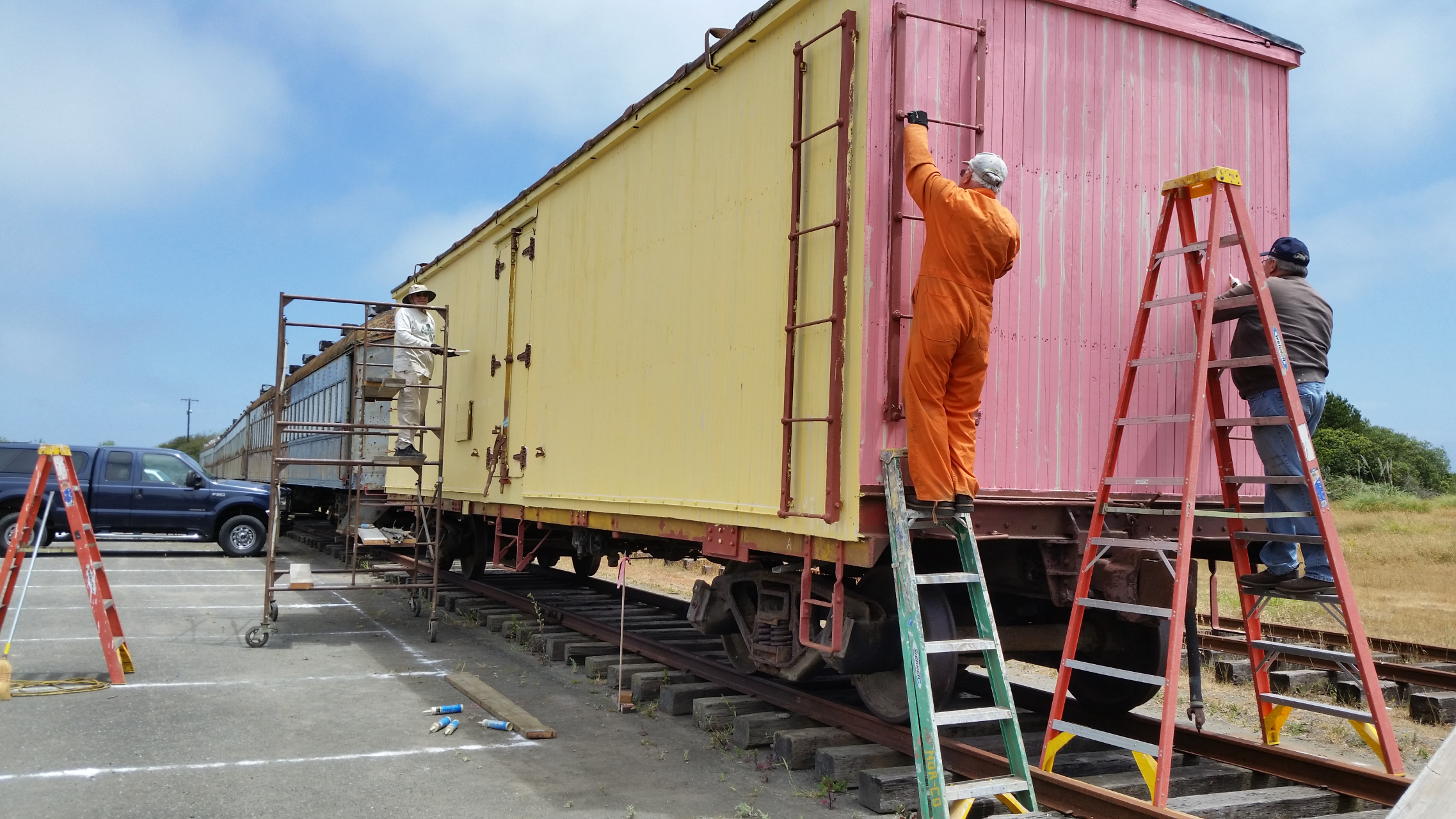 But the Finished Product is Worth it!
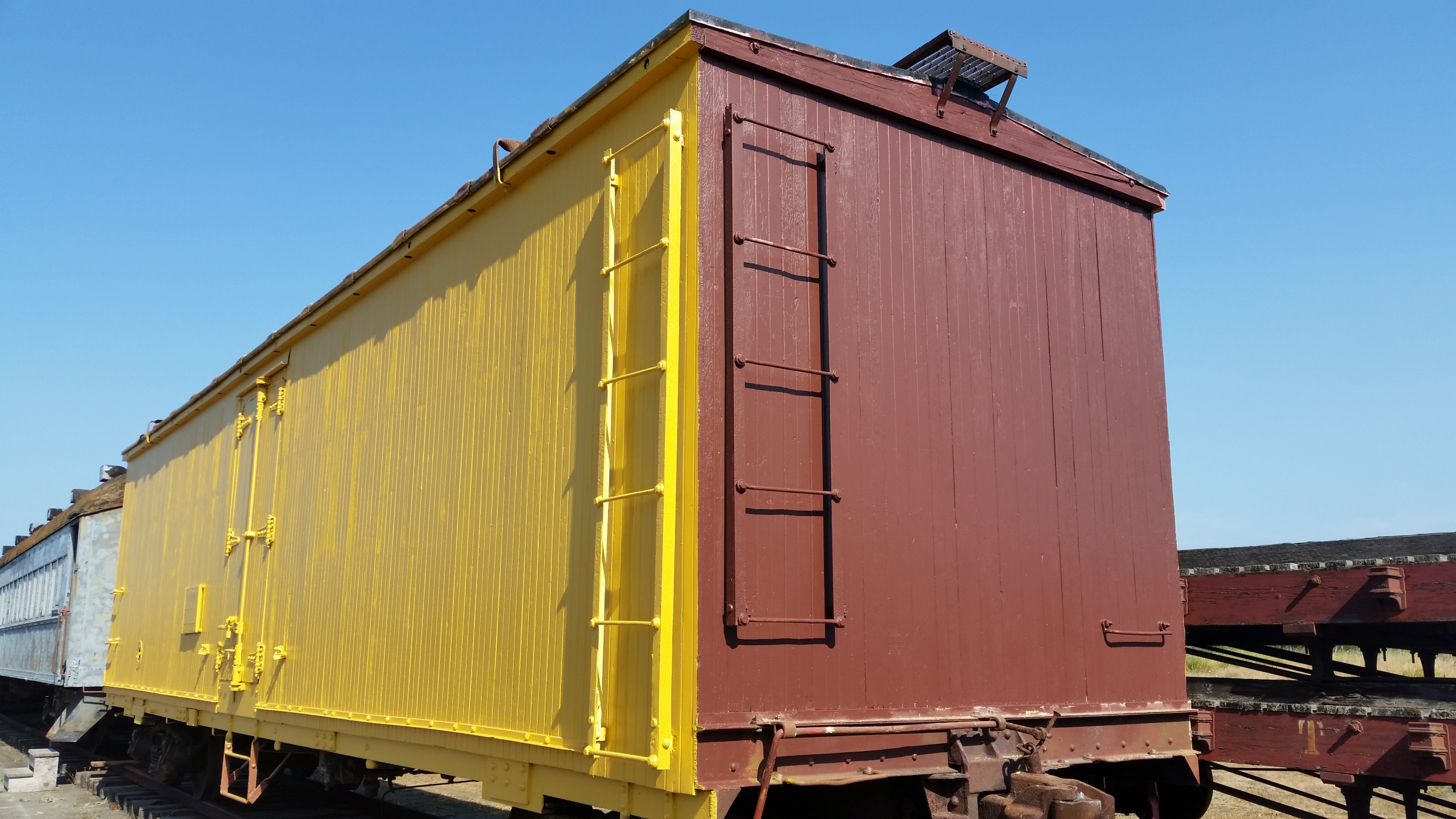 Old Roof on Blacksmith Shop
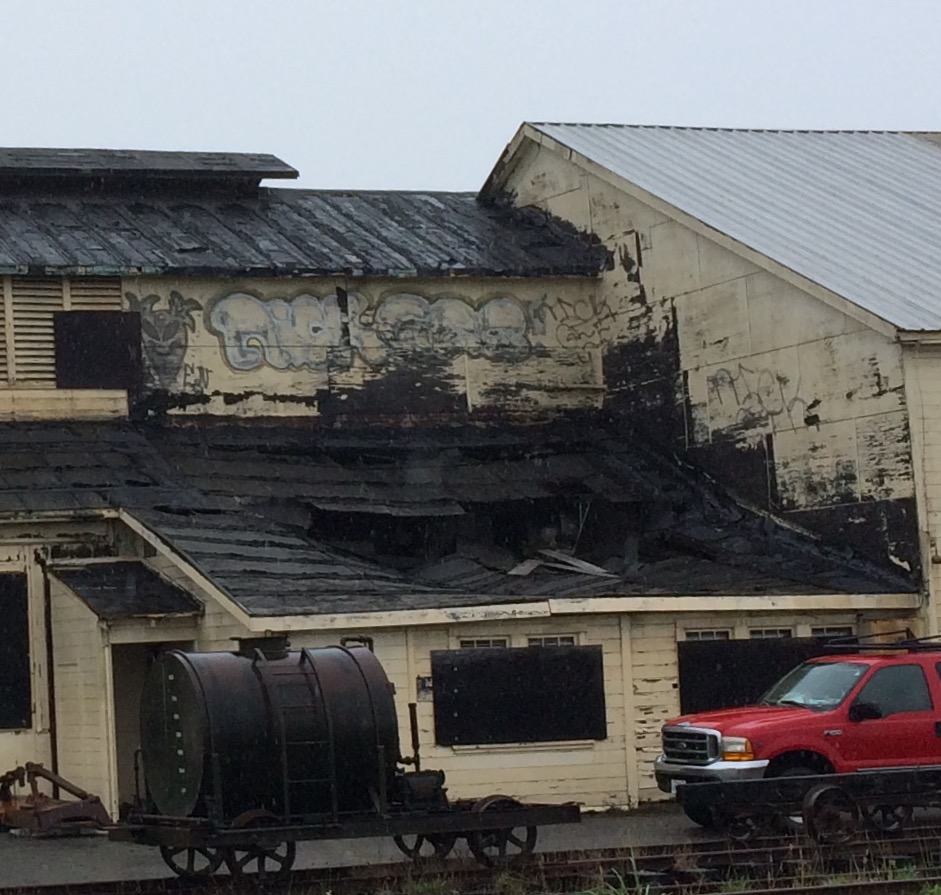 New Roof on Blacksmith Shop
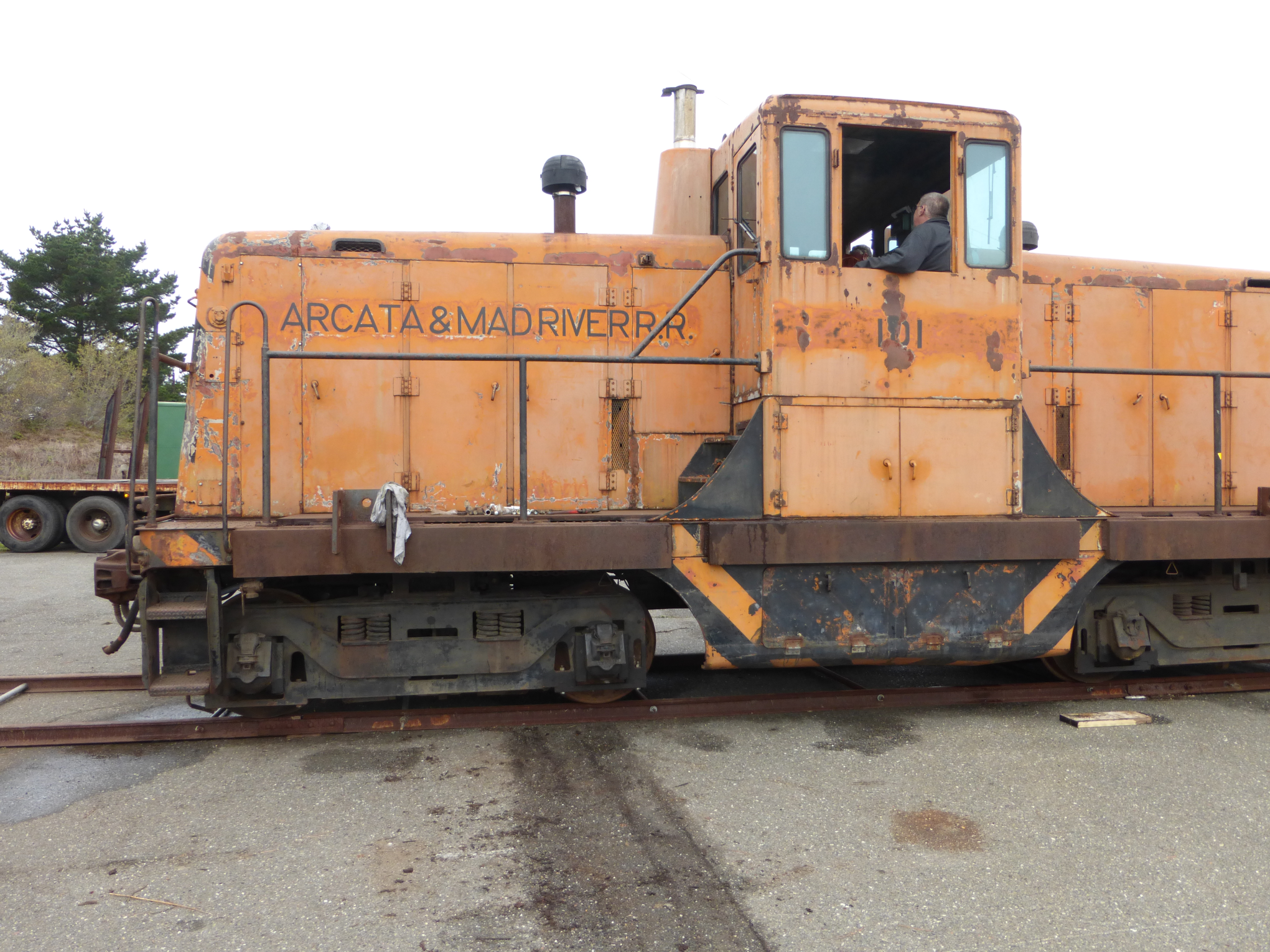 Even the Equipment Needs Upkeep
The Blind Leading the Blind: Removing a Truck
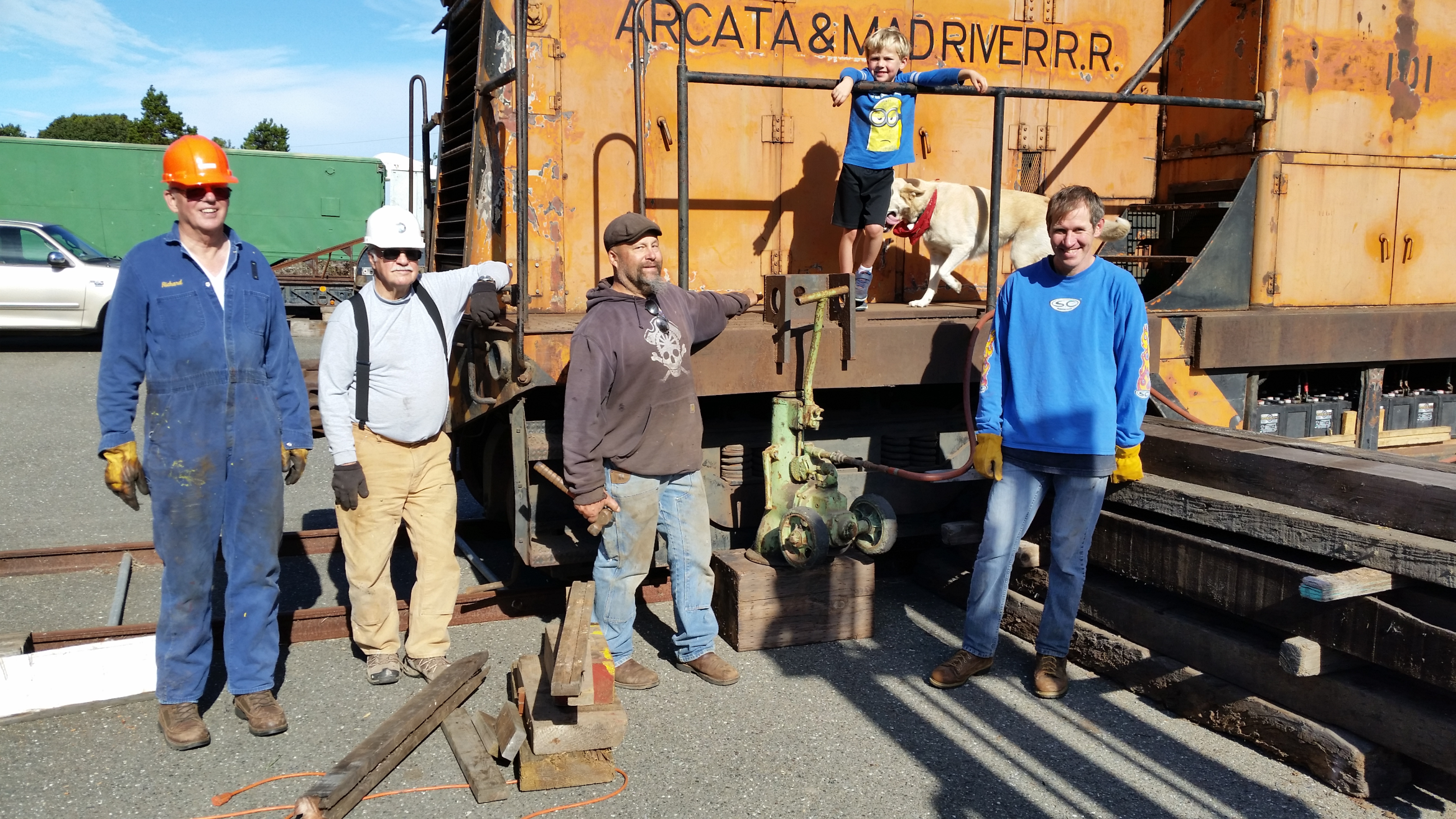 Out it Comes
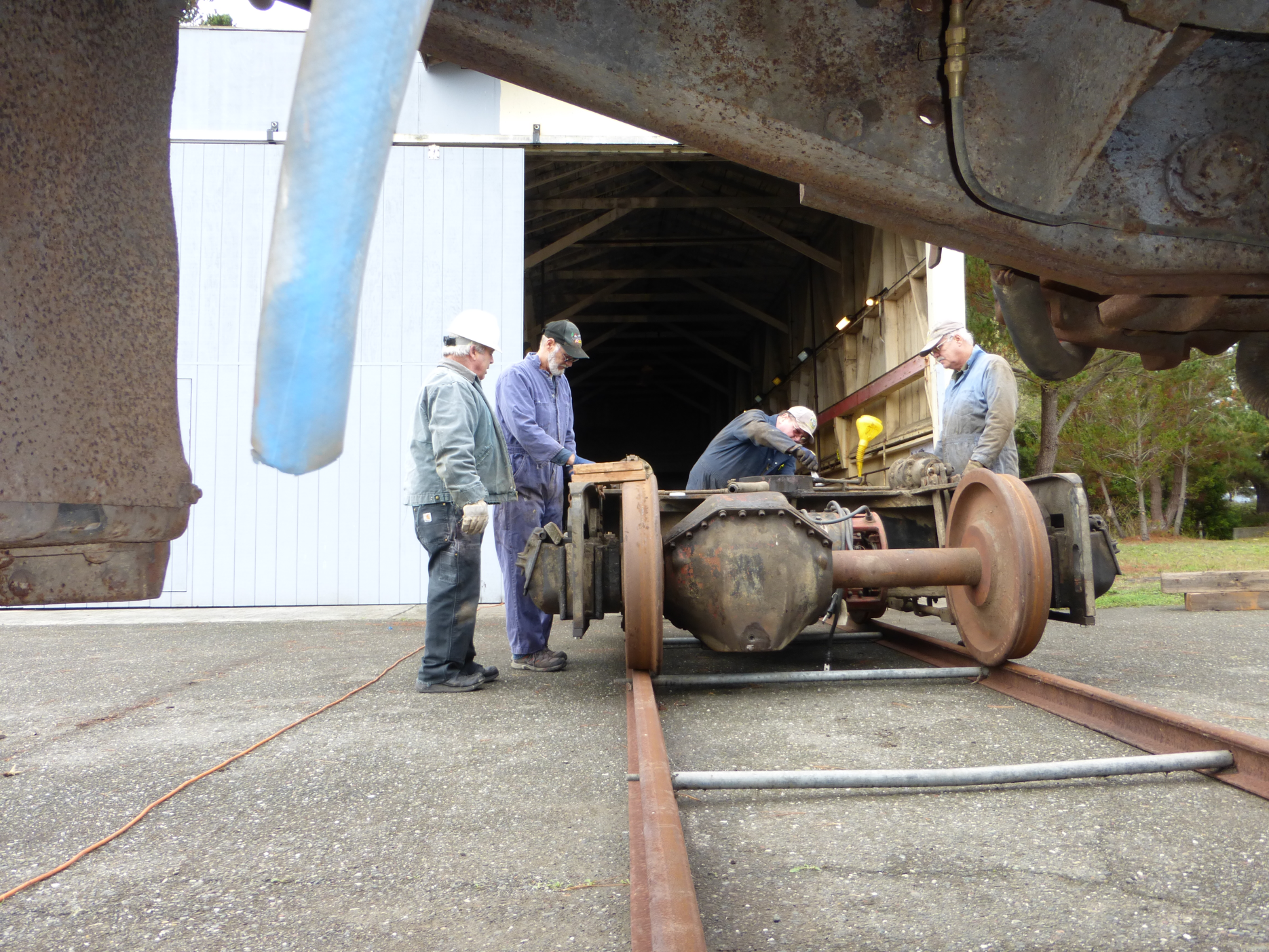 The Reward for a Job Well Done
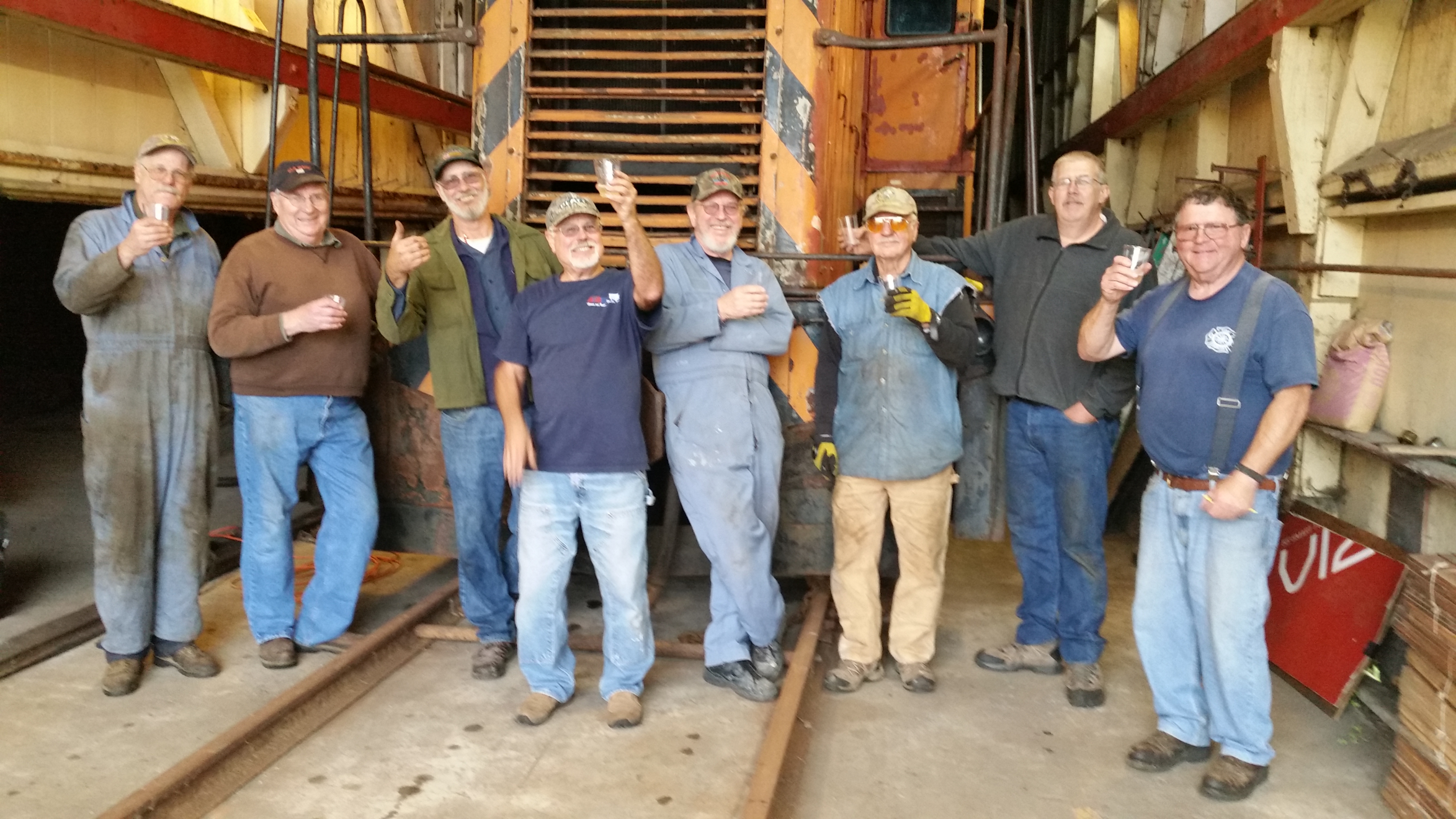 Next Up, Rail Car Restoration
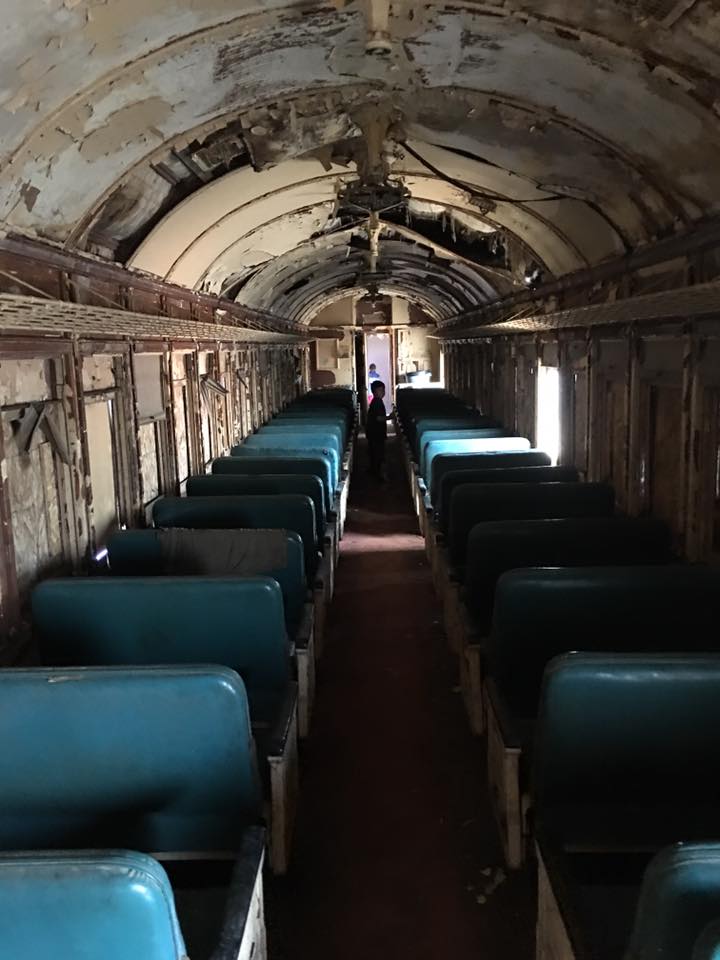 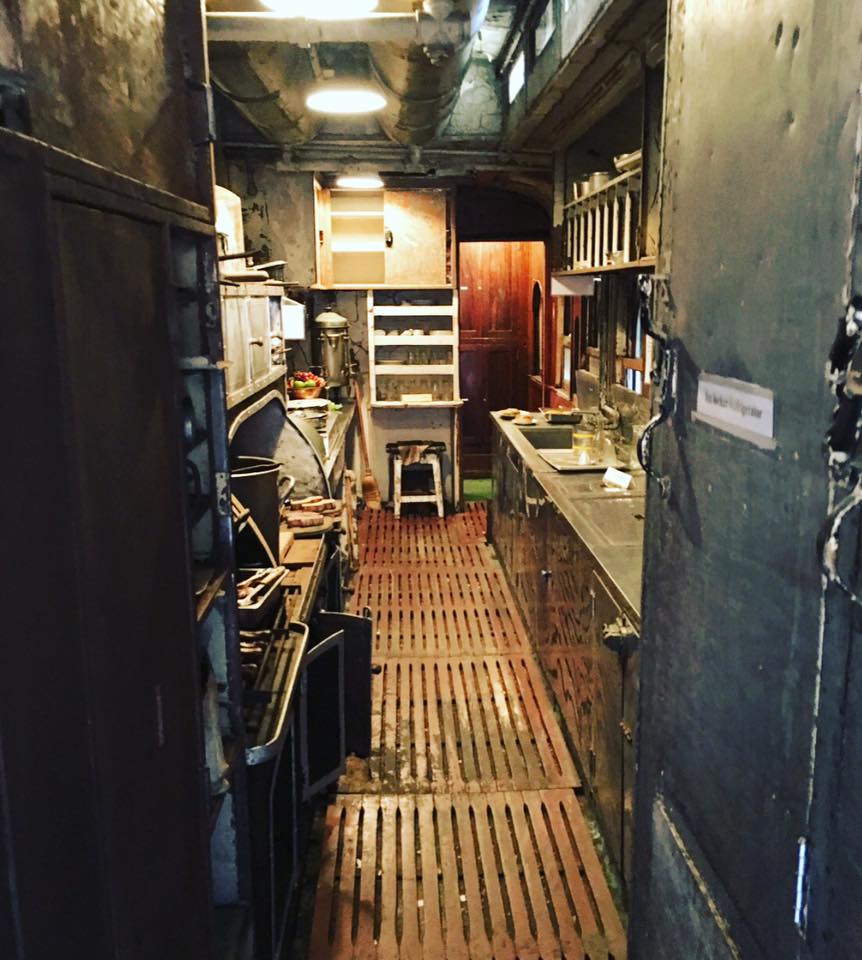 Dining Car Ready to Ride the Rails Again
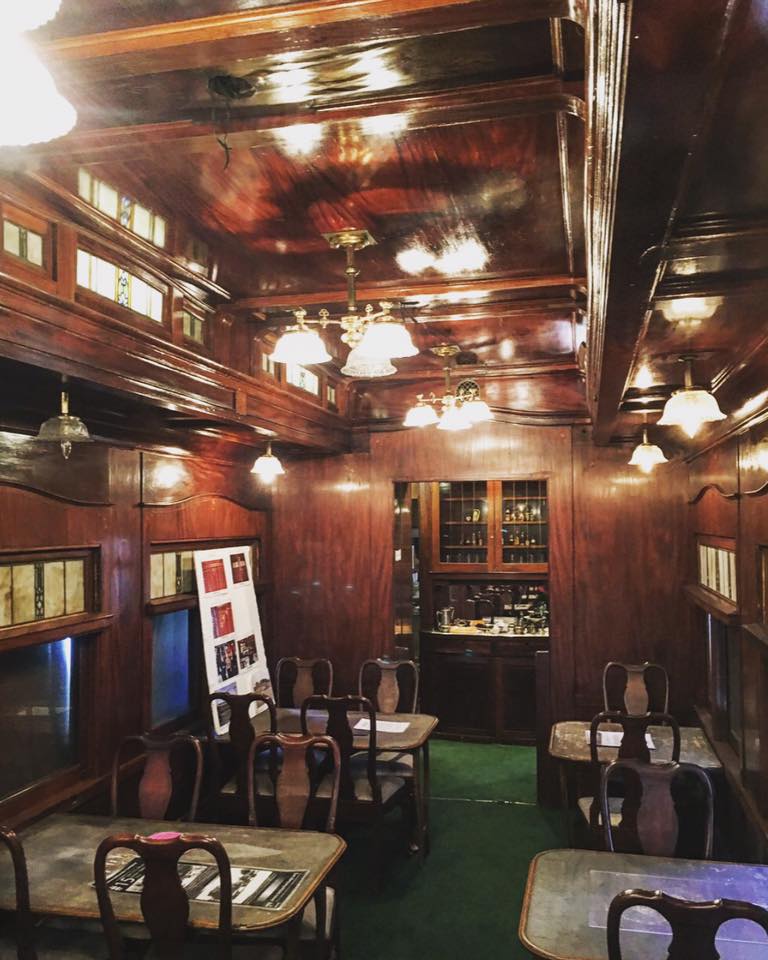 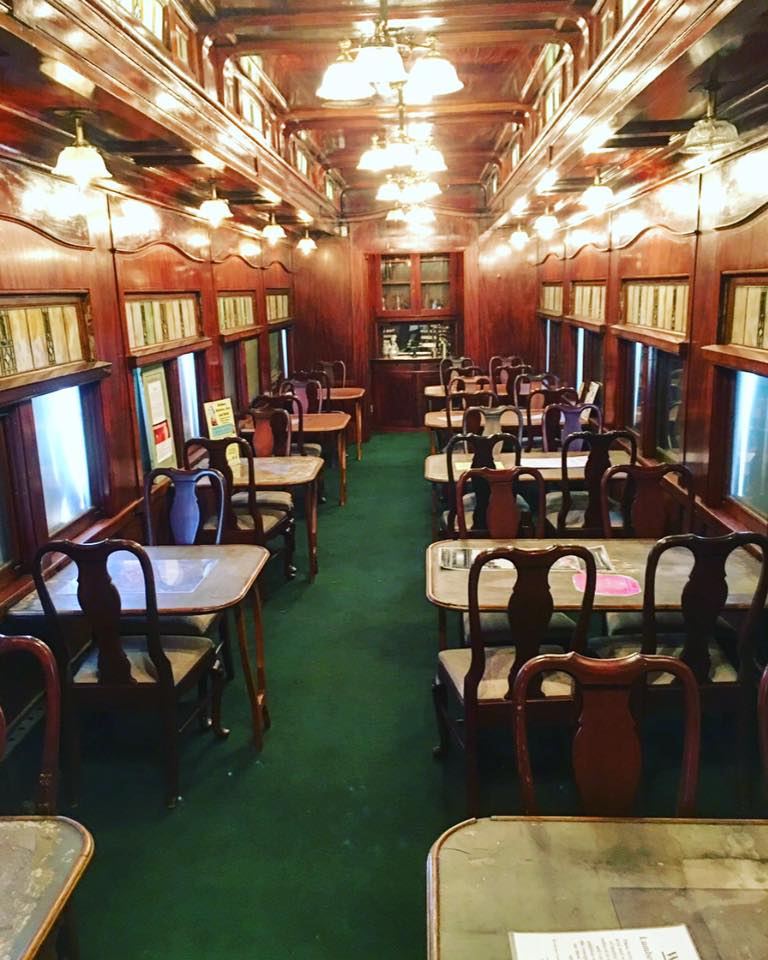 Obtaining the Funds via Fun Activities: SOAR
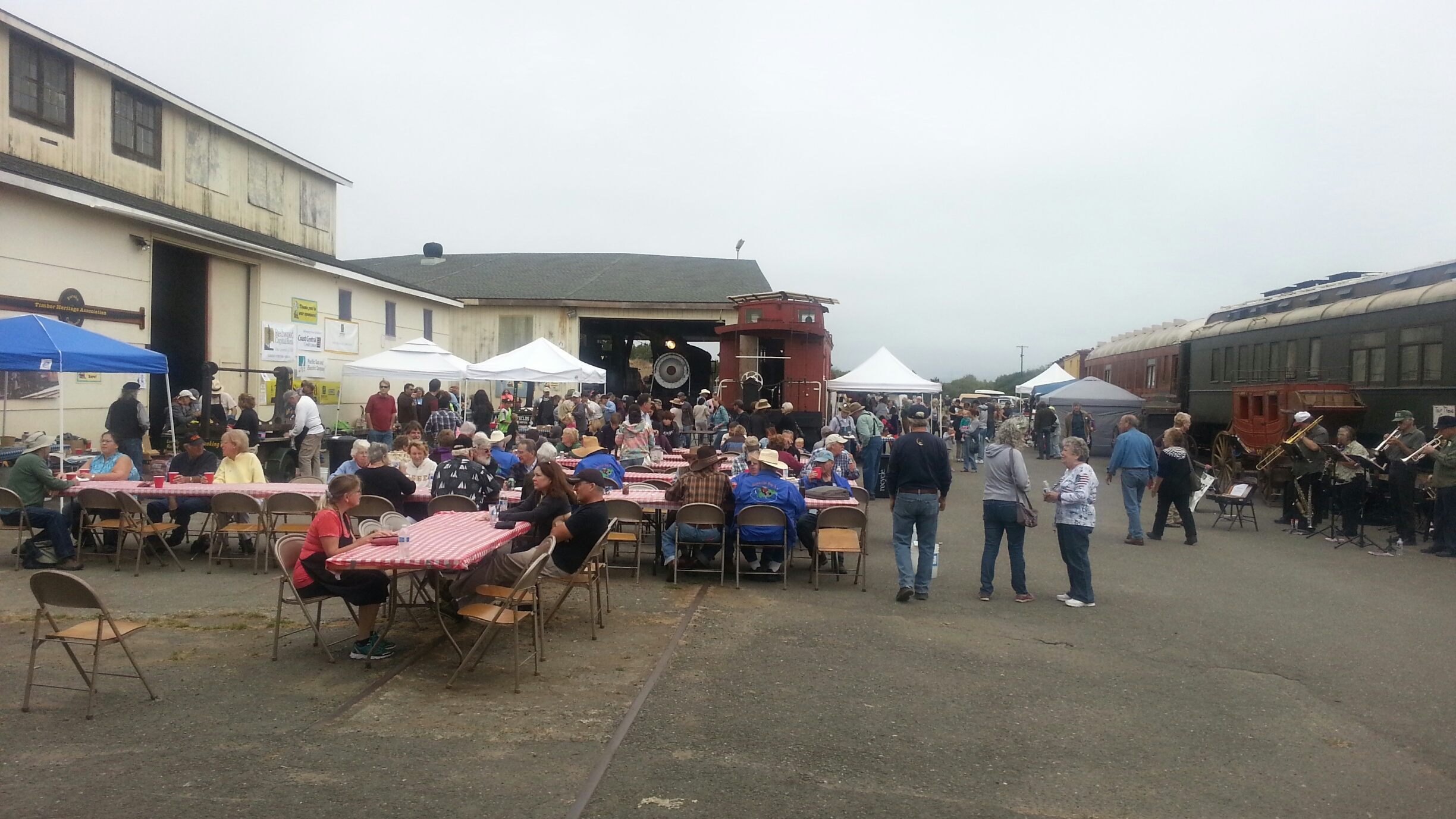 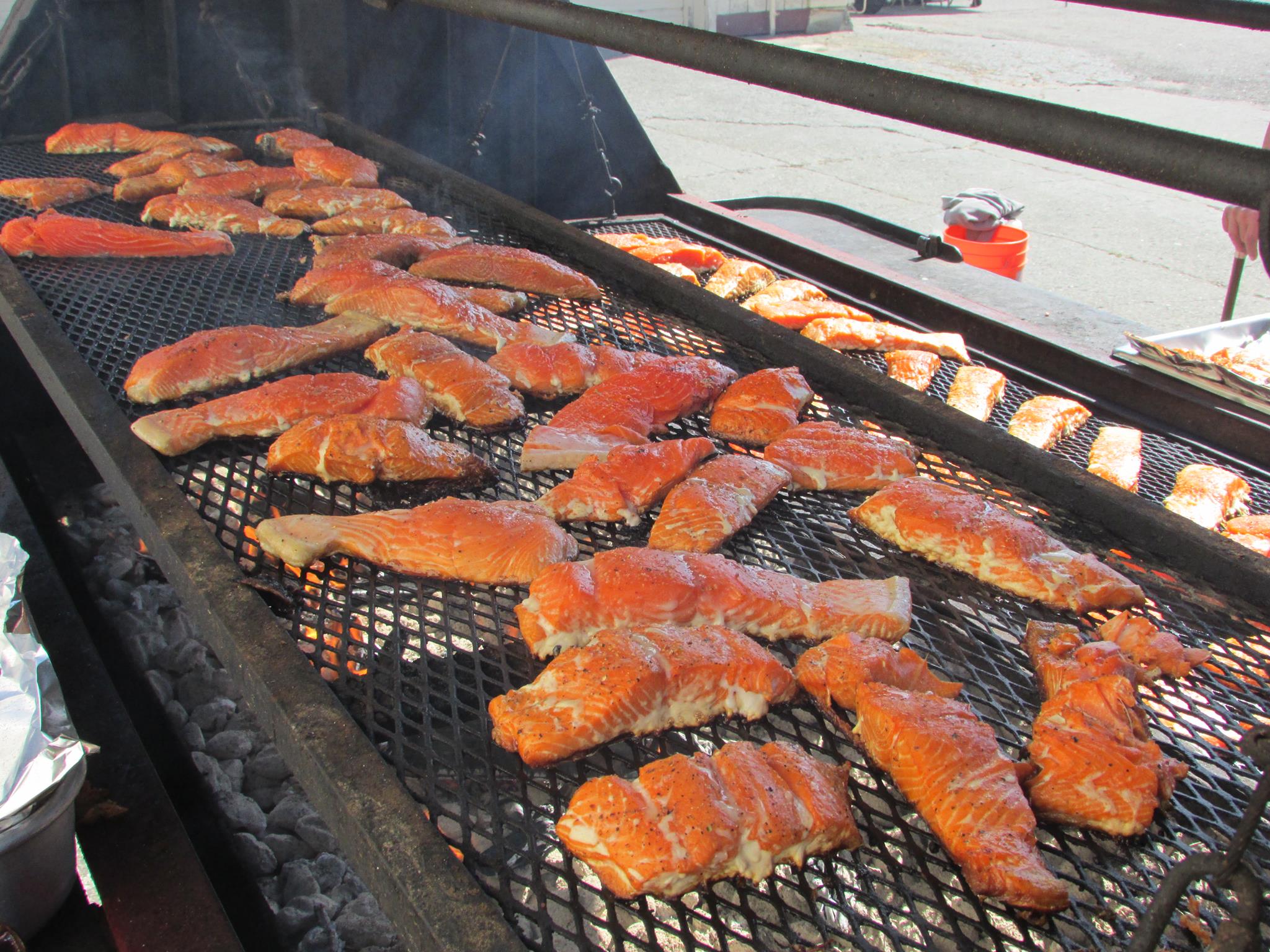 SOAR
S
A
L
M
O
N
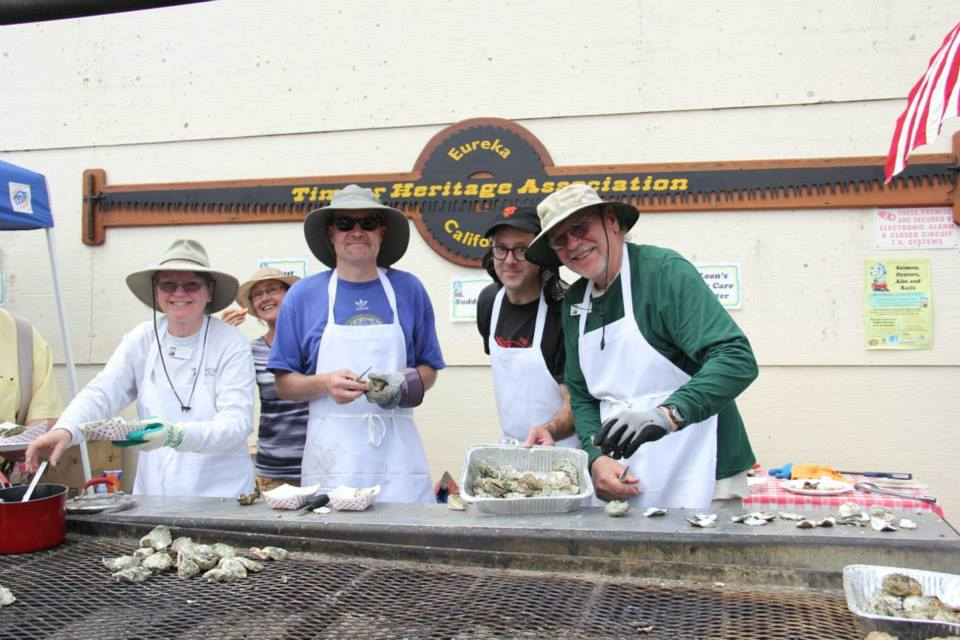 O
Y
S
T
E
R
S
ALES
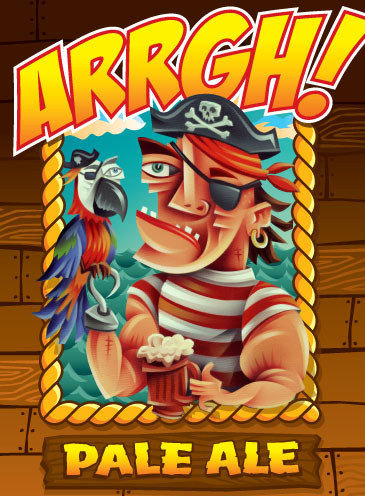 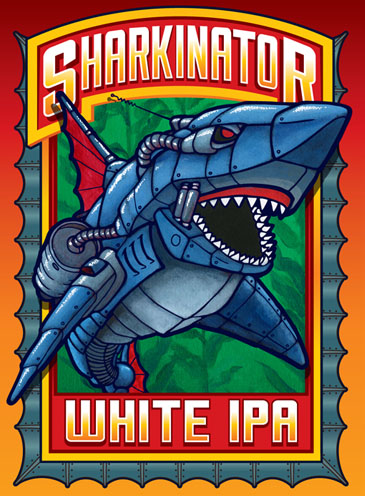 AND RAIL
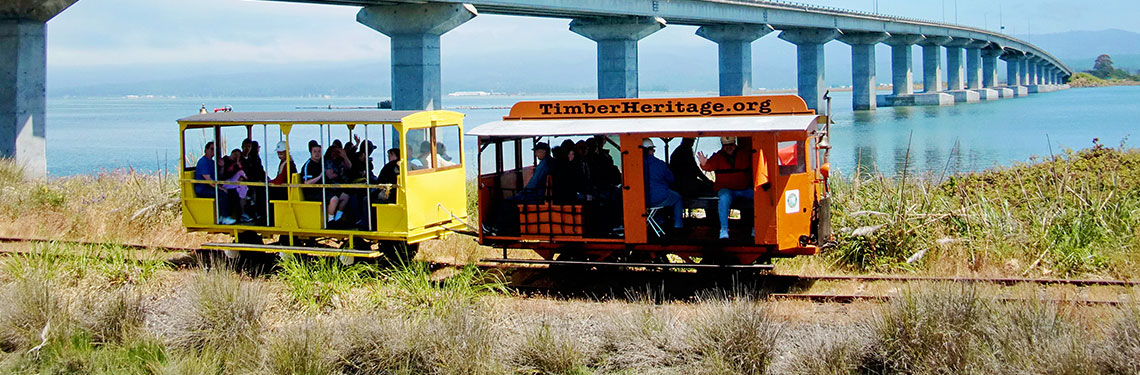 Roundhouse Rendezvous
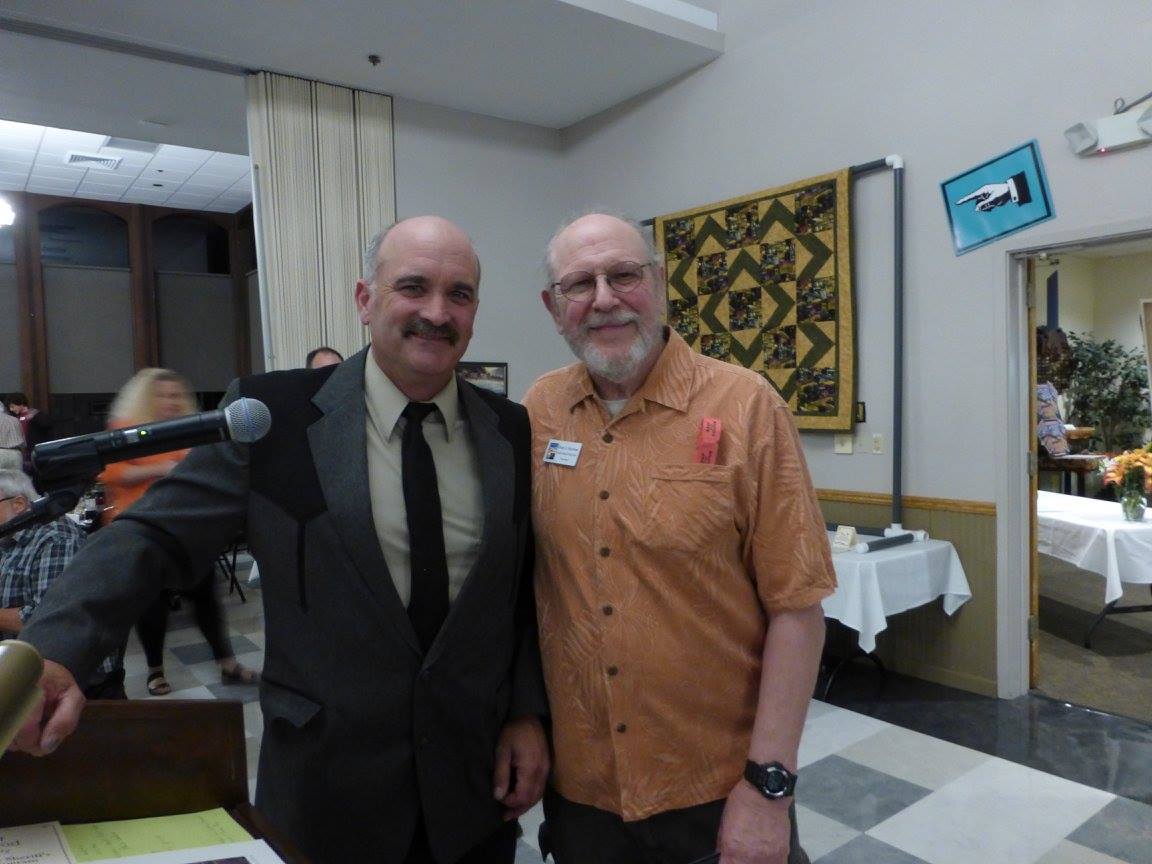 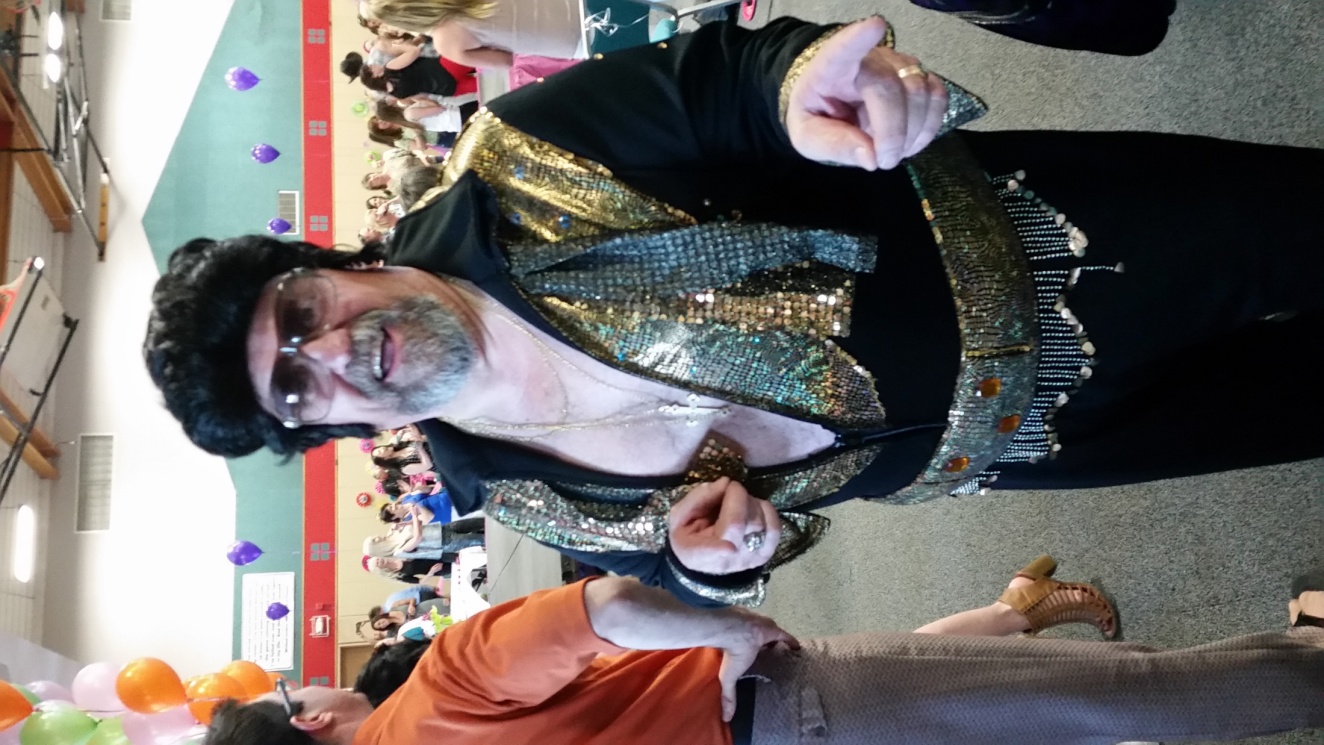 A Sit-down Dinner and Auction
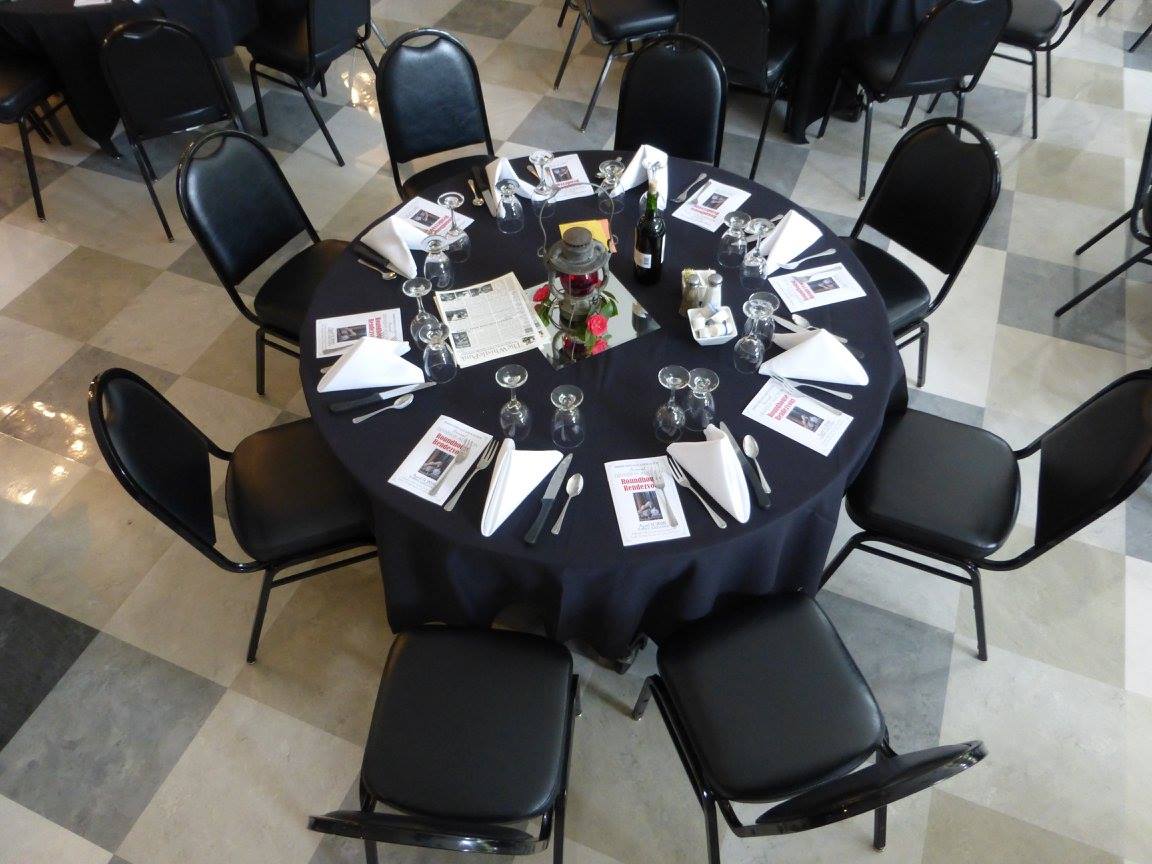 Hosting Chamber of Commerce Mixers
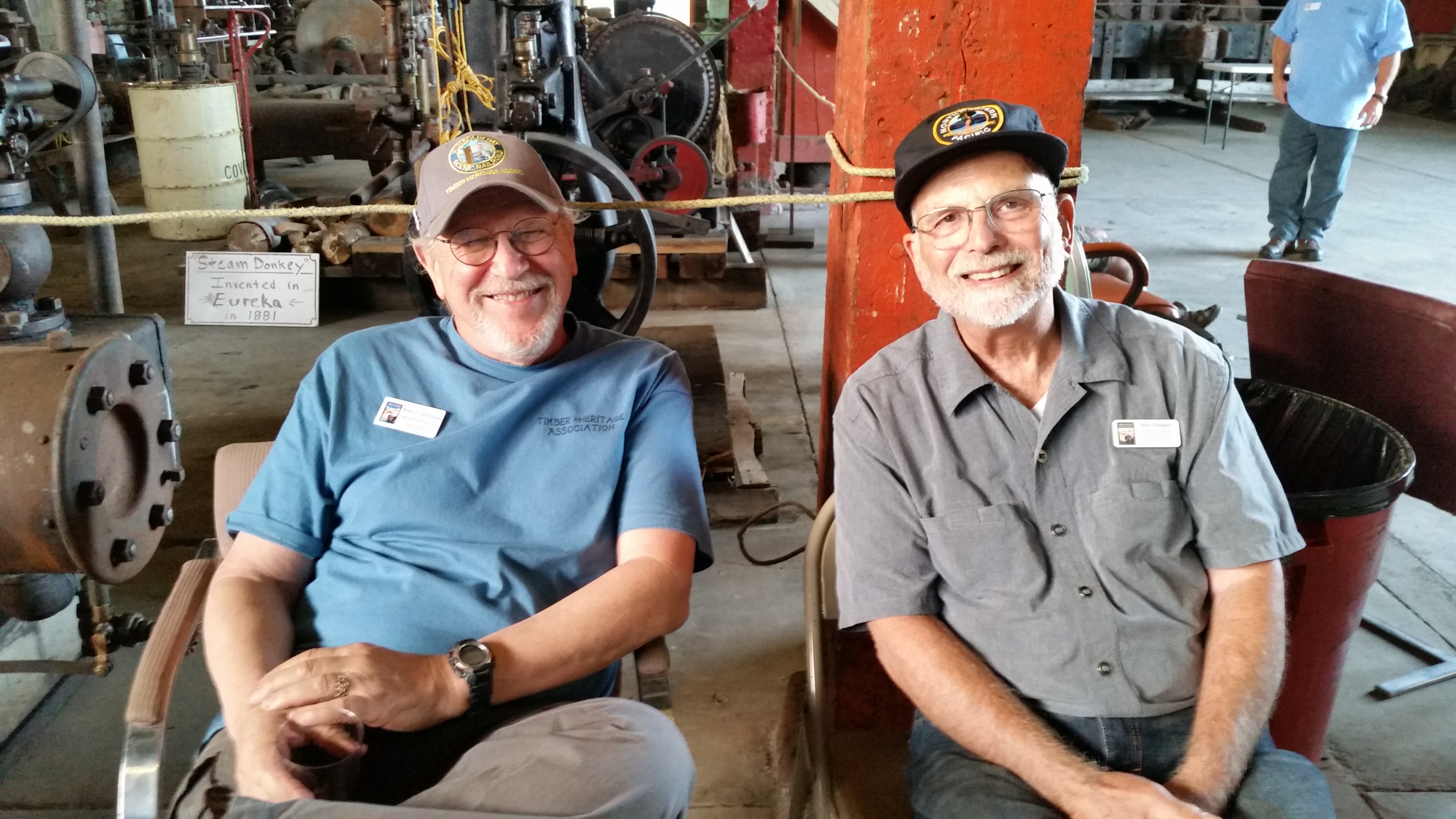 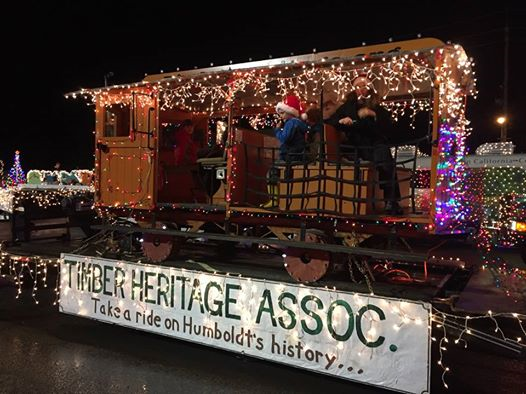 Community Outreach via the Annual Truckers Parade
Sharing Tomas the Tank
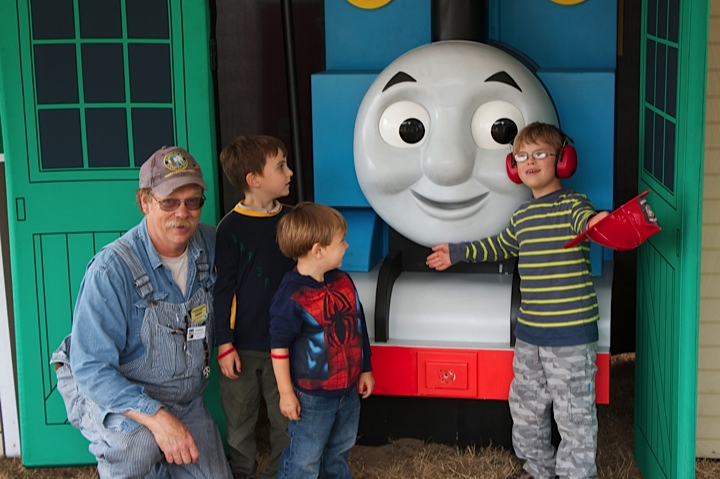 And Training the Next Generation of Volunteers
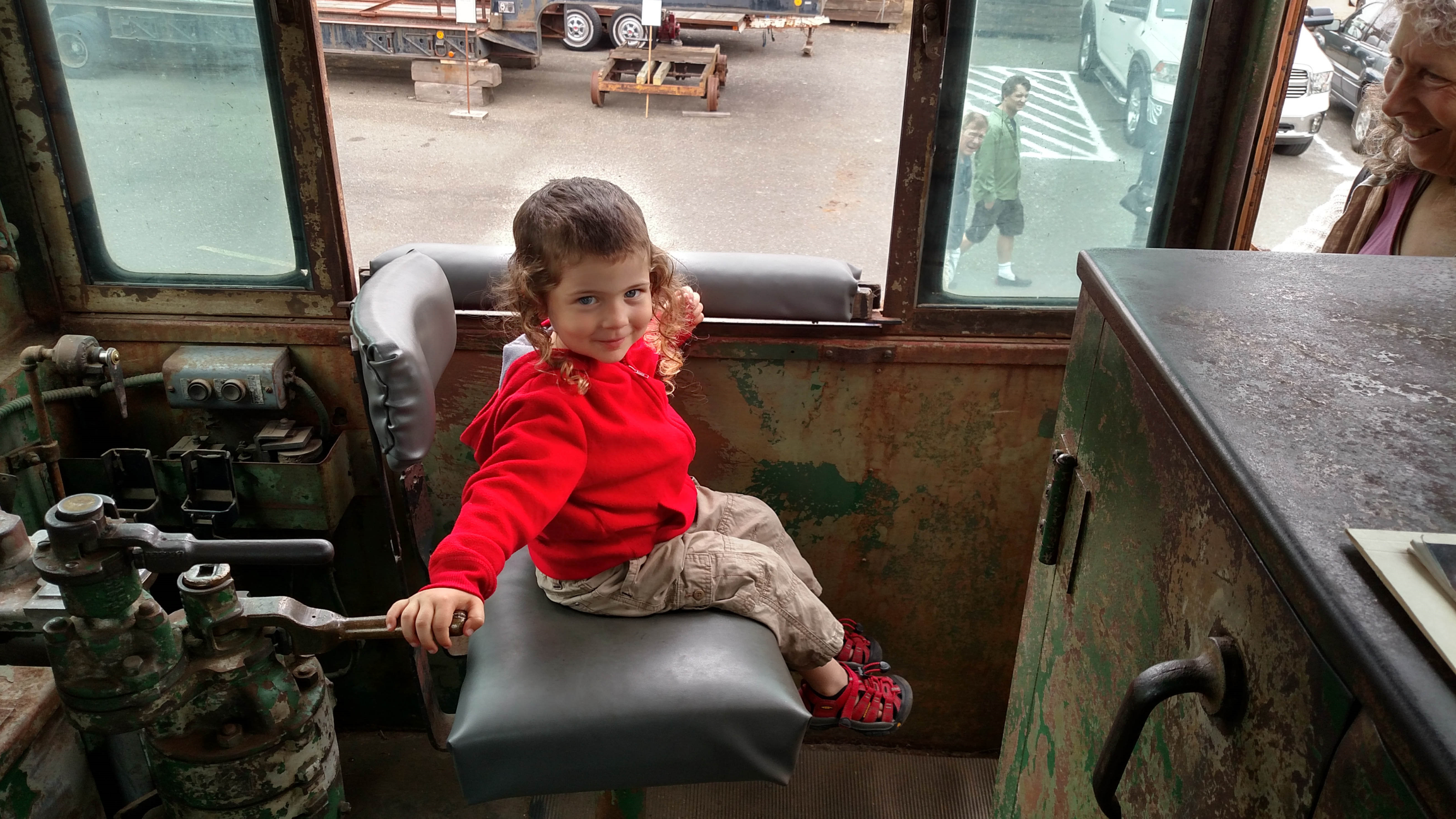 At the End of the Day, THA Is Doing Their Part to 
Enhance the Visitors’ Experience and Improve 
Humboldt Bay’s                         Economic Outlook
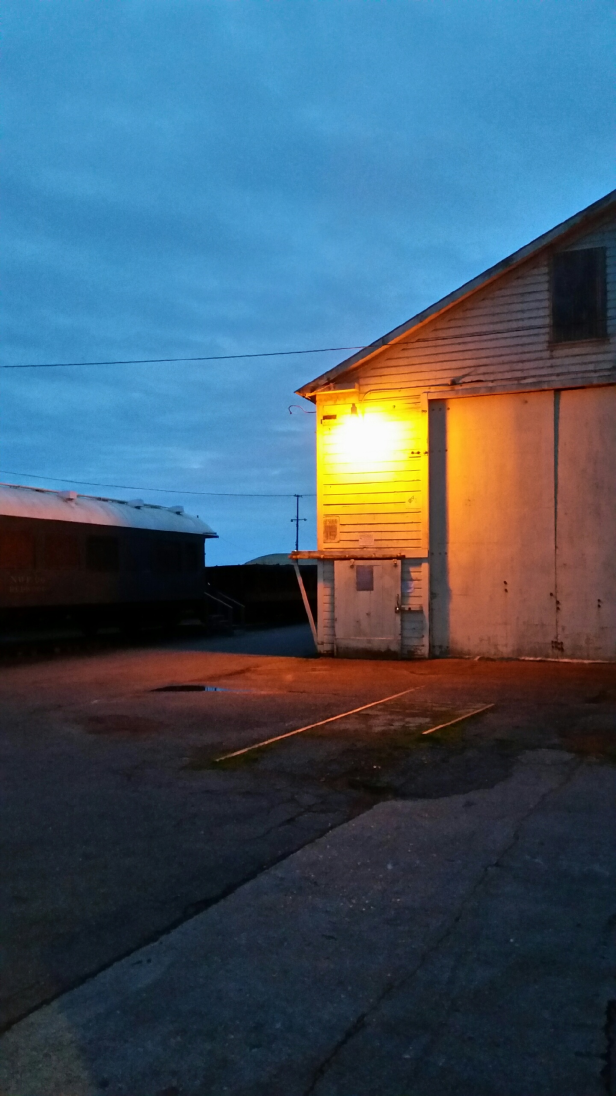